8-sinf
ALGEBRA
Mavzu: Kombinatorika elementlari 
bobiga doir masalalar yechish
Kombinatorika
Guruhlash
O‘rin almashtirish
O‘rinlashtirish
Takrorsiz
Takroriy
Masala
8 ta kitobni javondagi 8 ta o‘ringa necha xil usulda joylashtirish mumkin.
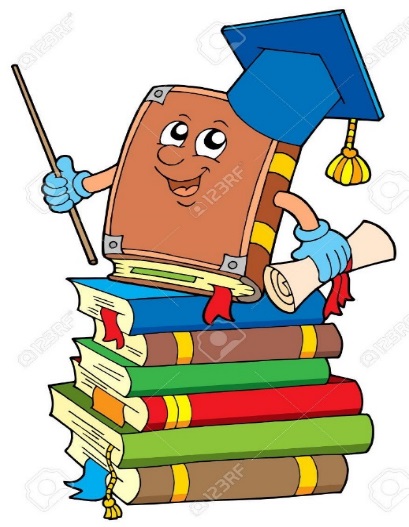 Javob: 40320 xil usul
Masala
5 ta bolani 2 ta o‘rindiqqa necha usulda joylashtirish mumkin?
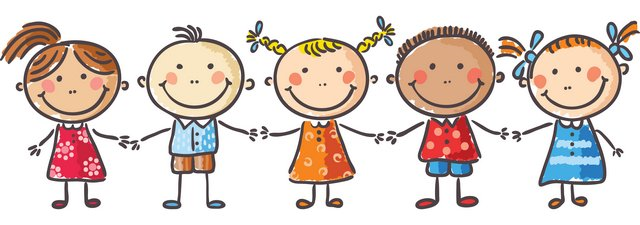 Yechish:
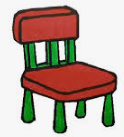 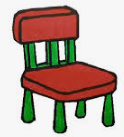 Javob: 20 usul.
4
Masala
Raqamlar takrorlanishi mumkin bo‘lsa,
1, 2, 3, 4, 5, 6, 7, 8 raqamlaridan nechta               5 xonali son tuzish mumkin?
Javob: 32768 ta son
Masala
Agar, raqamlar takrorlanmasa, 0, 1, 2, 3, 4, 5 raqamlaridan jami nechta 4 xonali sonlar tuzish mumkin?
Masala
Futbol jamoasidagi 11 kishi orasidan jamoa sardori va uning yordamchisini necha xil usulda tanlab olish mumkin?
Masala
To‘g‘ri chiziqda oltita nuqta belgilandi. Chizmada nechta kesma hosil bo‘ladi?
Masala
Tanlanmaning:    1) o‘rta qiymatini;     2) modasini; 3) medianasini;       4) kengligini;     5) nisbiy chastotalar jadvalini;     6) chastotalar poligonini chizing.
-2; -4; -2; -5; 2; 5; 8; 5; 10; 5.
9
-2, -4, -2, -5, 2, 5, 8, 5, 10, 5                          o‘sib borish tartibi:
-5, -4, -2, -2, 2, 5, 5, 5, 8, 10
10
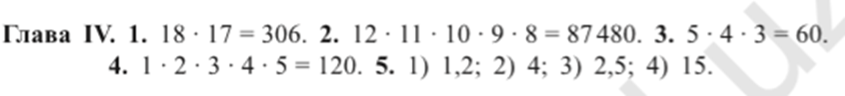 -5, -4, -2, -2, 2, 5, 5, 5, 8, 10
11
Masala
Ikkita parallel to‘g‘ri chiziq berilgan bo‘lib, ularning birida 4 ta, ikkinchisida 3 ta nuqta belgilangan. Uchlari shu nuqtalarda bo‘lgan nechta uchburchak bor?
Ikkita parallel to‘g‘ri chiziq berilgan bo‘lib, ularning birida 4 ta, ikkinchisida 3 ta nuqta belgilangan. Uchlari shu nuqtalarda bo‘lgan nechta uchburchak bor?
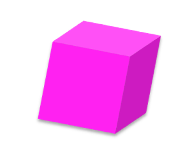 Mustaqil bajarish uchun topshiriq:
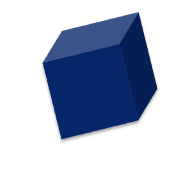 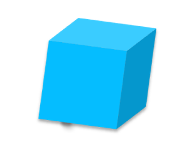 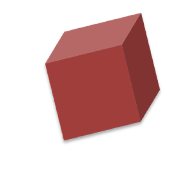 к
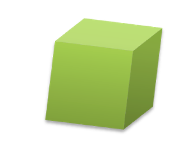 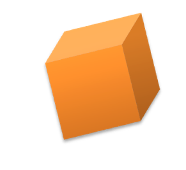 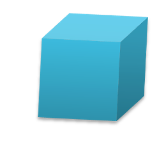 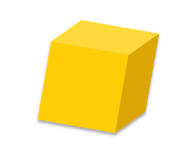 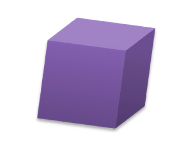 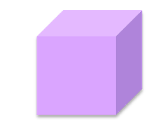 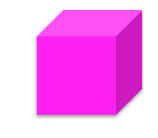 r
m
а
i
n
b
о
a
k
i
“O‘zingizni tekshirib ko‘ring”: 
       1 – 6 masalalarni yechish
(211- bet).
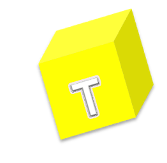 о